Oct 16, 2009
Deficits and Debt
 Problems with the debt
 Social Security
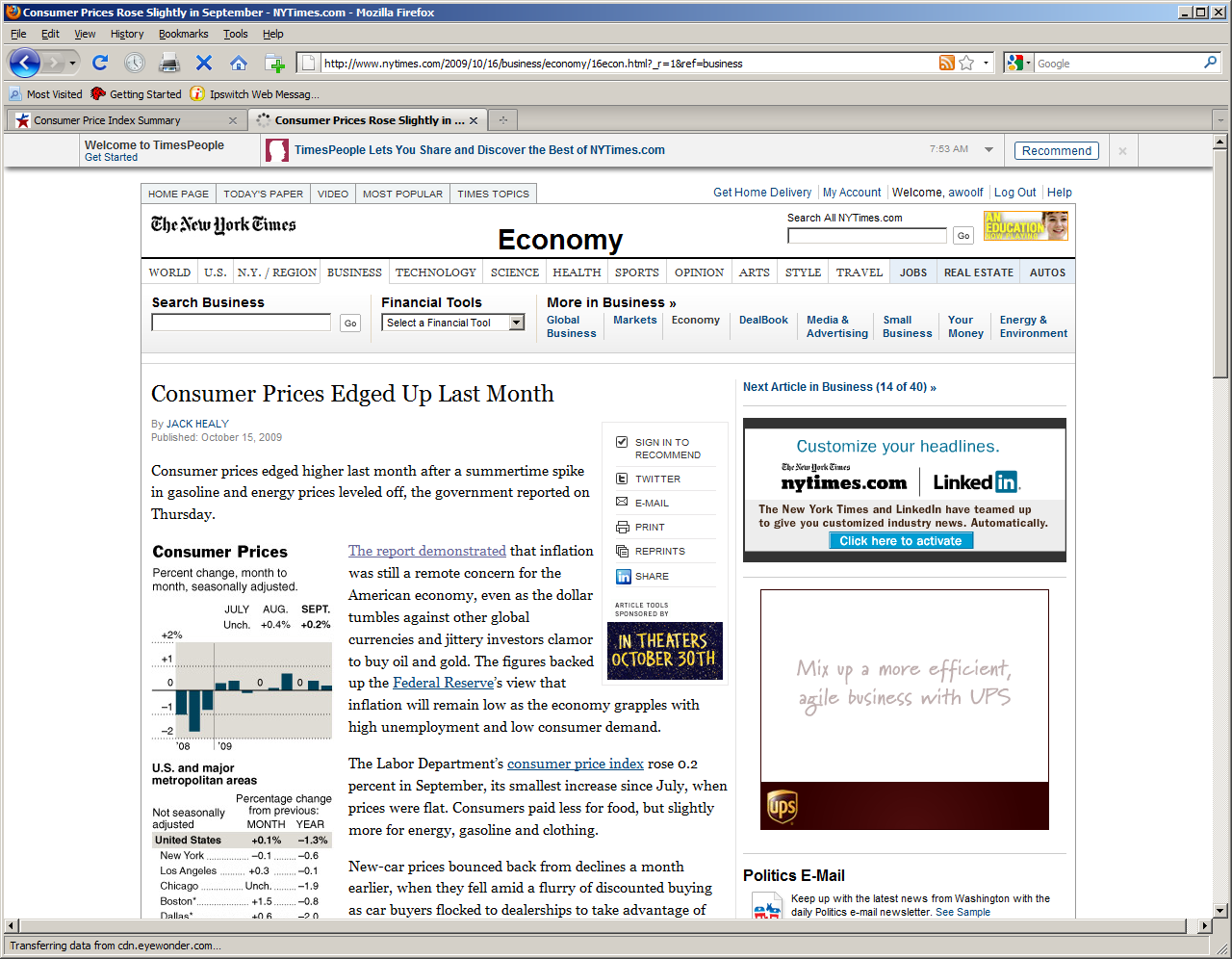 Mortgage Rates:  Why so low?
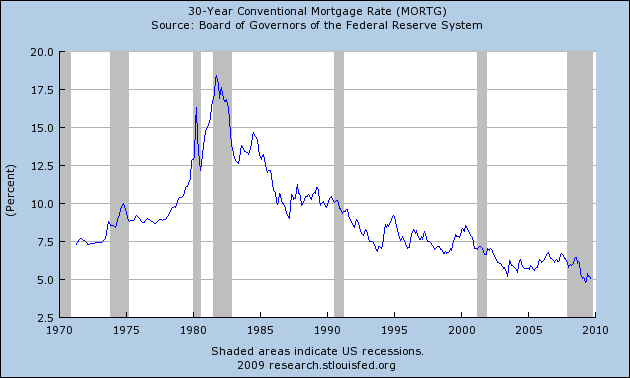 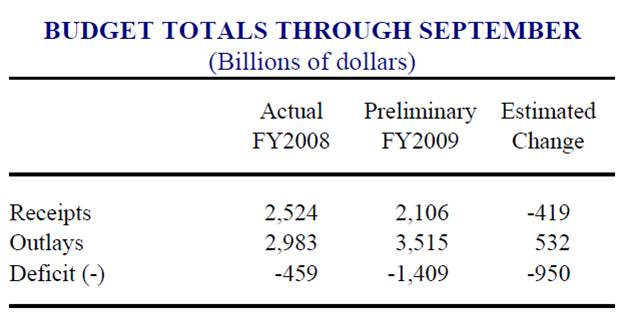 Federal Surplus/Deficit (G-T)
Recent Deficit/Surplus
Deficit/Surplus as Share of GDP
Recent History
Debt (not deficit)